Unit 6
Gender Equality
Lesson 1: Getting Started
Equal job opportunities
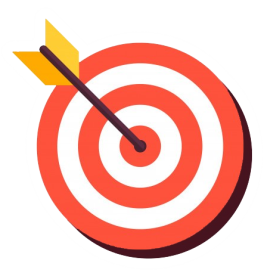 OBJECTIVES
Gain an overview about the topic Gender Equality
Identify and use words and phrases related to the topic Gender Equality
Identify and use the passive voice with modals
Table of contents
01
02
Warm-up
Presentation
03
04
Consolidation
Practice
01
Warm-up
Game: Charades
WARM - UP
Charades – Rules:
Play in two teams.
Each team sends one student to the board, facing the class. You MUST NOT turn around!
When a word appears on the screen, students on the board must describe the word to the guessers of your team. No talking! Gestures only!
Whoever guesses the correct word faster wins 1 point.
Both teams change the guessers after each word.
Surgeon
Pilot
Firefighter
Nurse
Teacher
02
Introduction
PRESENTATION
PRESENTATION
kindergarten (n)
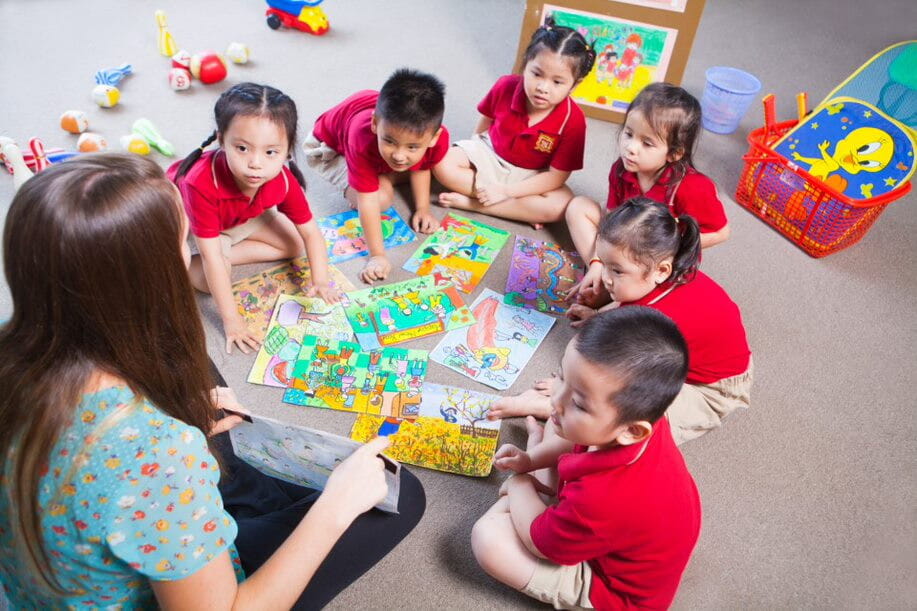 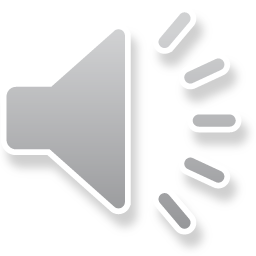 /ˈkɪndəɡɑː(r)tn/
a school for children between the ages of about three and five
PRESENTATION
surgeon (n)
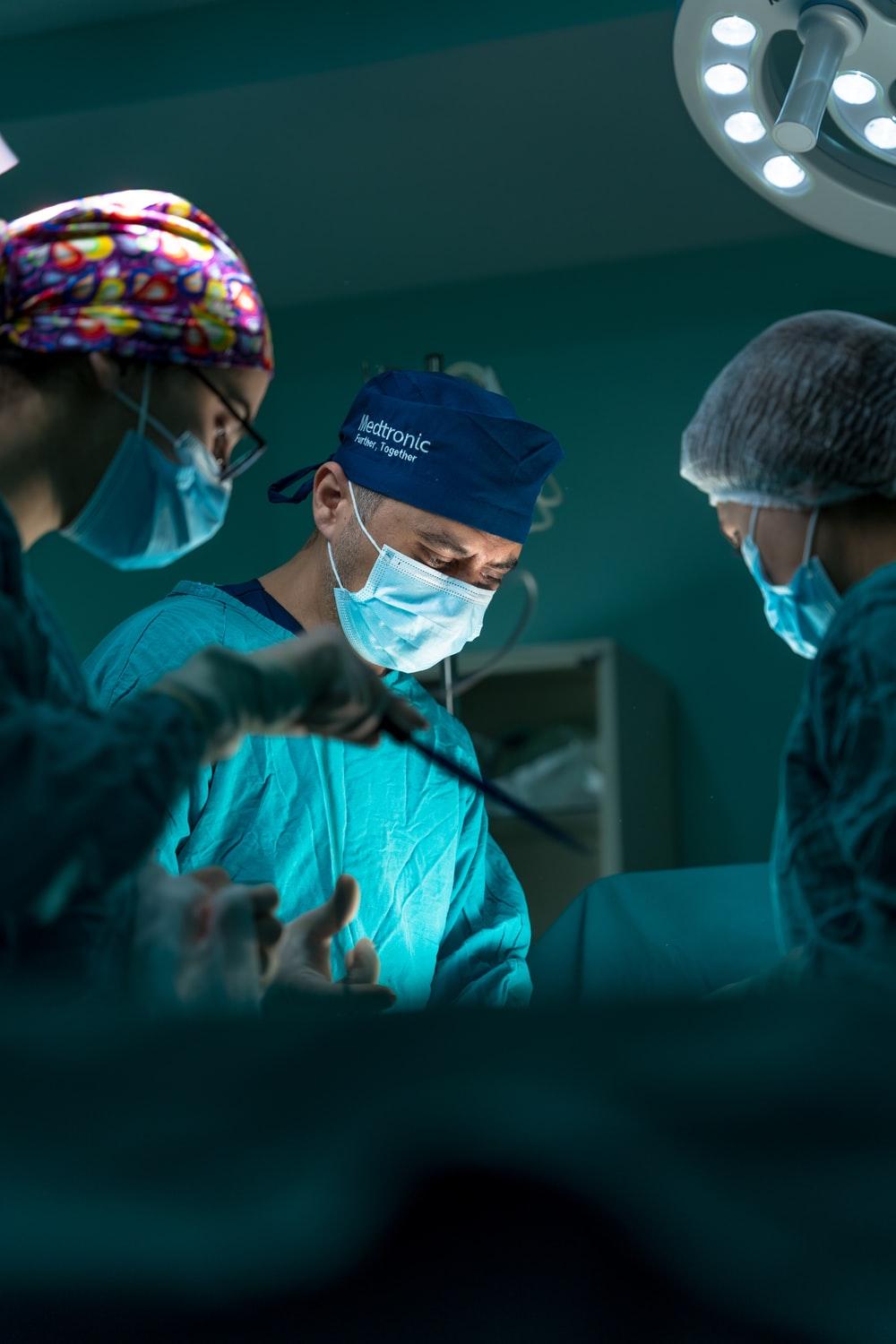 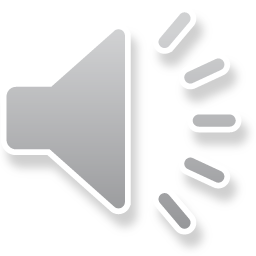 /ˈsɜː(r)dʒən/
a doctor who is trained to perform surgery
PRESENTATION
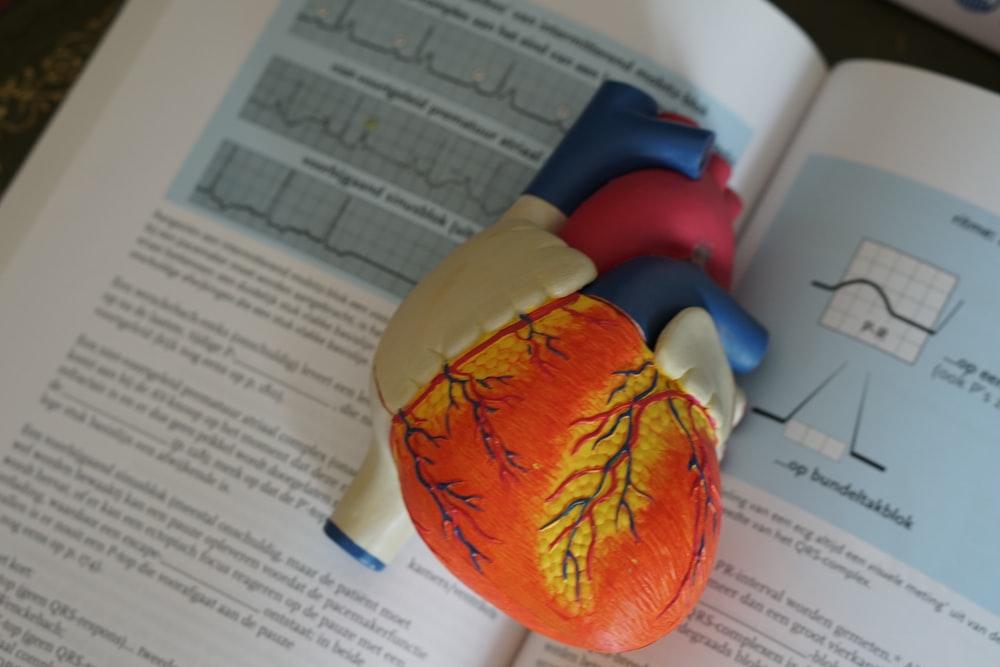 medical school (n)
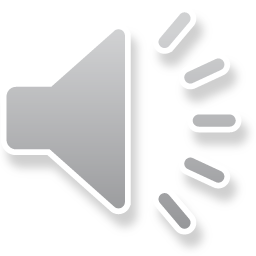 /ˈmedɪkl skuːl/
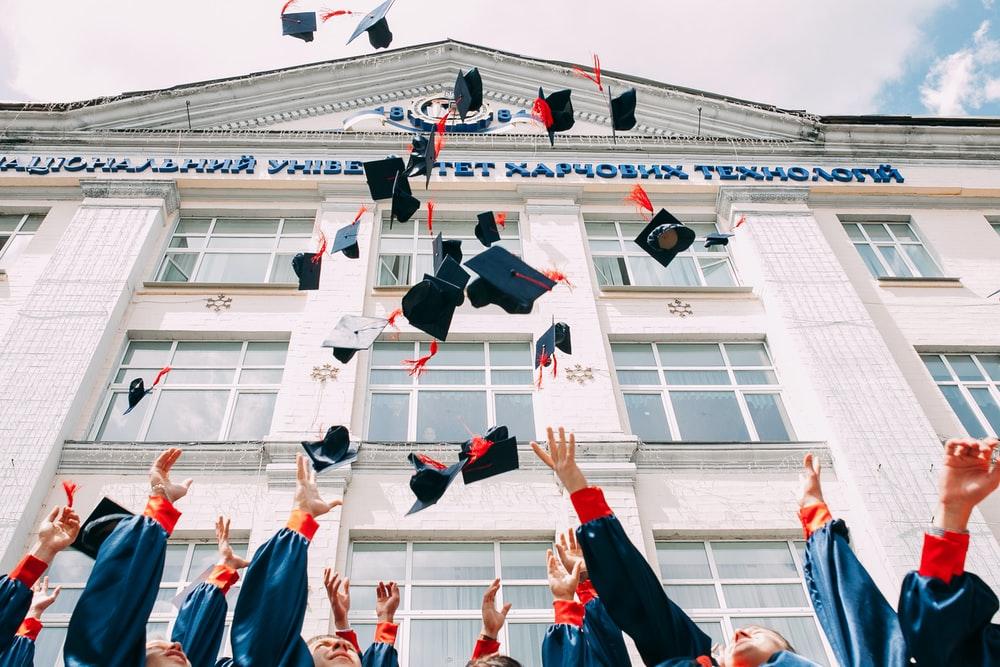 a college or a department of a university where students study to obtain a degree in medicine
PRESENTATION
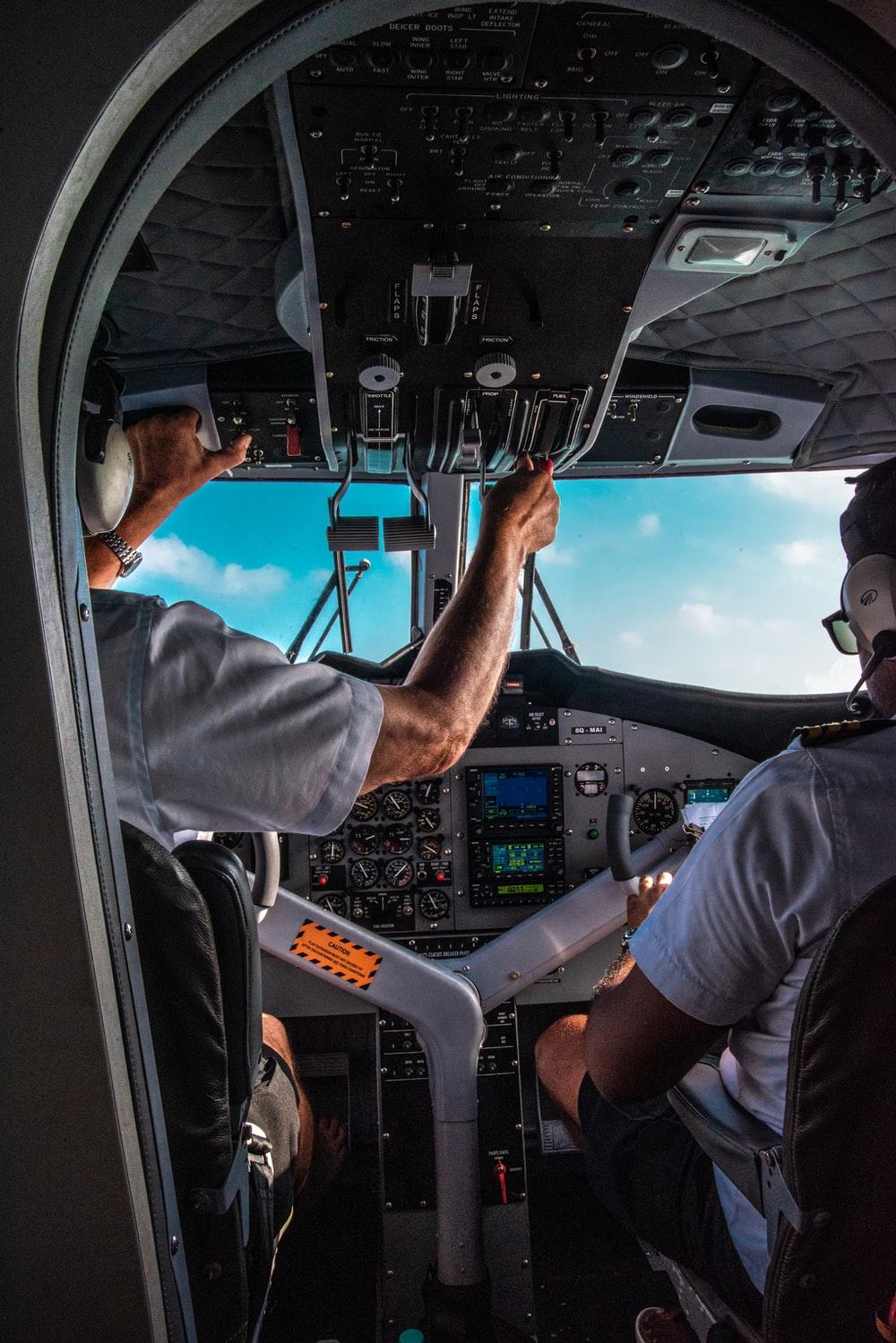 pilot (n)
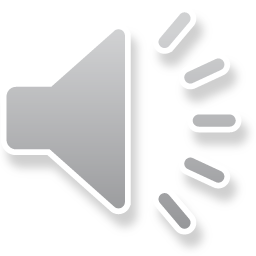 /ˈpaɪlət/
a person who operates the controls of an aircraft, especially as a job
PRESENTATION
03
Practice
PRACTICE
PRACTICE
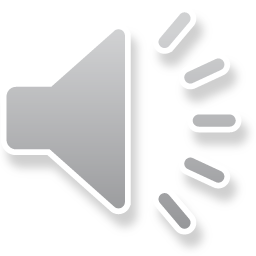 1
Listen and read.
Equal job opportunities
At an international summer camp: Lan is talking with Mark and Linda about jobs.
Lan: It’s great to have another week full of activities and trips at the camp. 
Mark: Oh, yeah. I like the trip to the kindergarten most. The kids were adorable and the teachers were great. I think I’ll be a kindergarten teacher. 
Lan: That’s fantastic. My cousin works at a kindergarten and the children love being in his class. By the way, what do you want to be in the future, Linda? 
Linda: Oh, I’ve always wanted to be a surgeon, so I’ll go to medical school. What about you, Lan?
PRACTICE
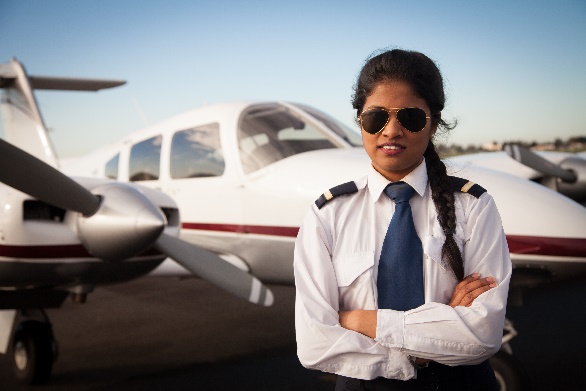 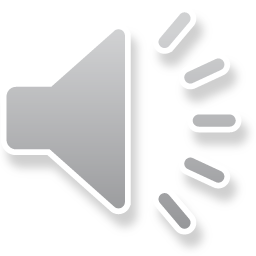 1
Listen and read.
Equal job opportunities
Lan: Me? My dream is to become an airline pilot. That’s why I’m focusing on maths and physics, and exercising more to improve my fitness. 
Linda: Cool! I hope your dream will come true. In some countries girls may not be allowed to be pilots. 
Lan: That’s true, Linda. We’re lucky to live in a country where boys and girls are encouraged to do the jobs they want. 
Mark: I couldn’t agree more. Girls mustn’t be kept home in today’s world. Boys and girls should be treated equally and given the same job opportunities.
PRACTICE
PRACTICE
2
Read the conversation again and tick (✓) T (True) or F (False).
✔
✔
✔
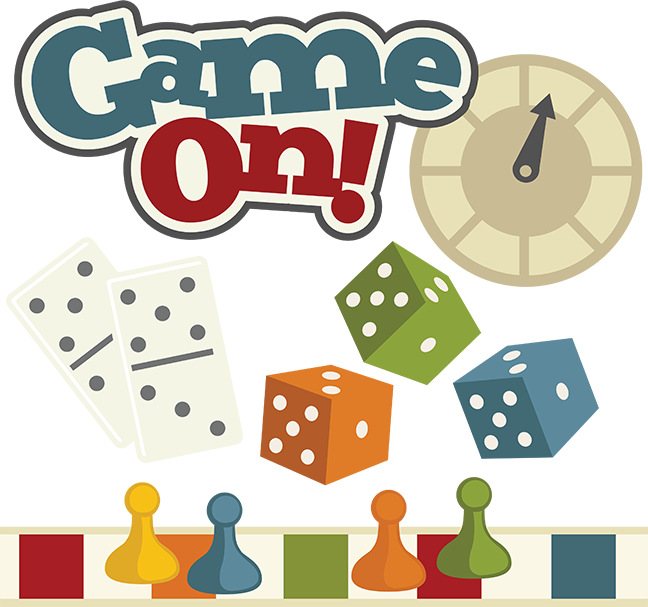 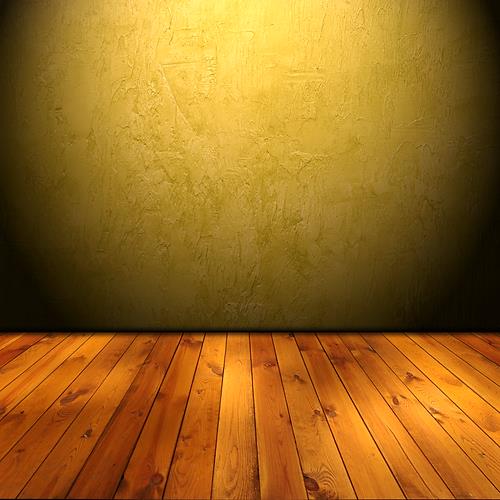 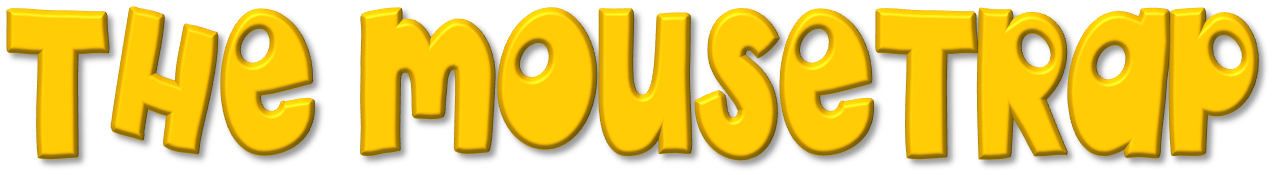 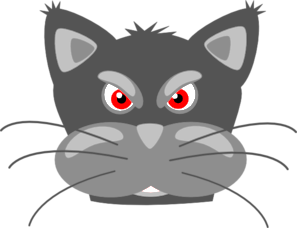 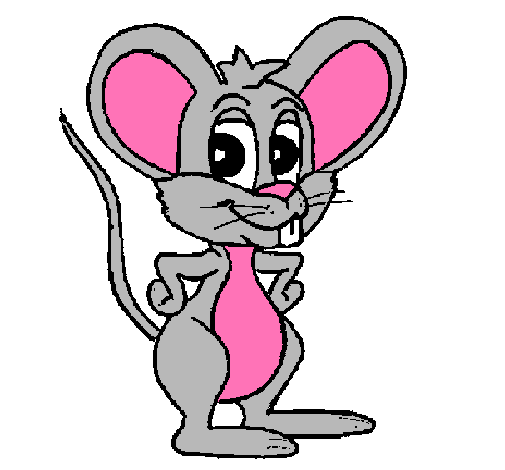 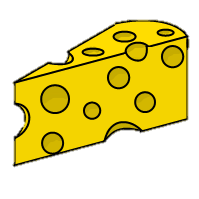 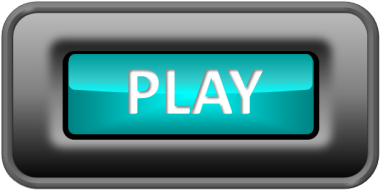 Choose the words to make meaningful phrase
equally
opportunities
school
GREAT!
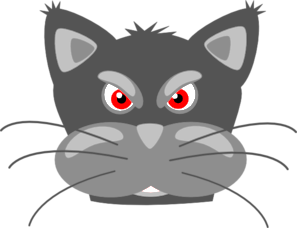 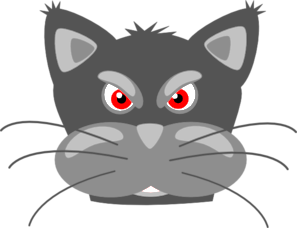 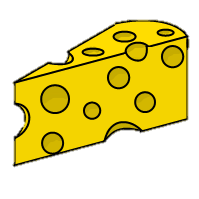 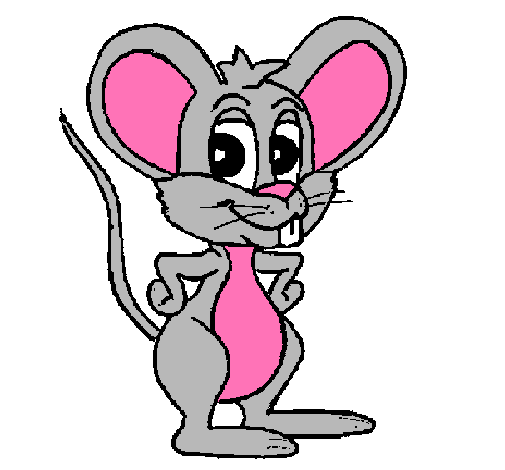 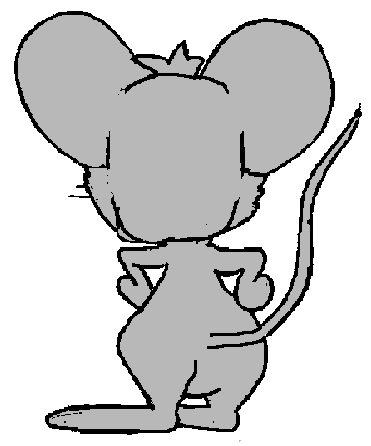 NEXT
treated
Choose the words to make meaningful phrase
school
equally
opportunities
GREAT!
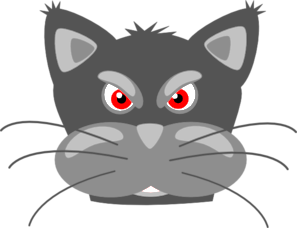 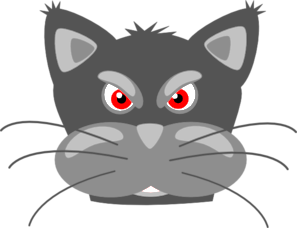 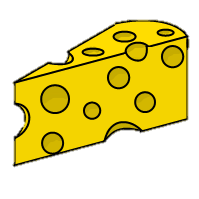 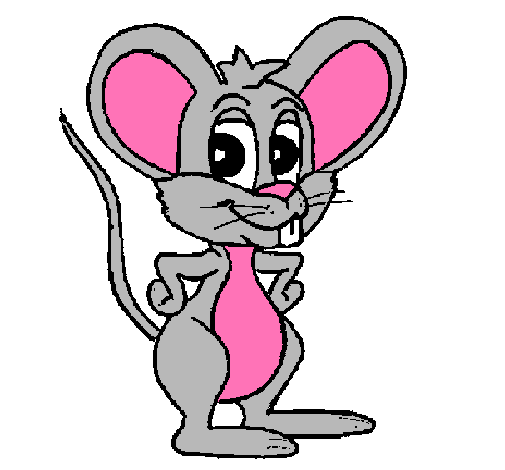 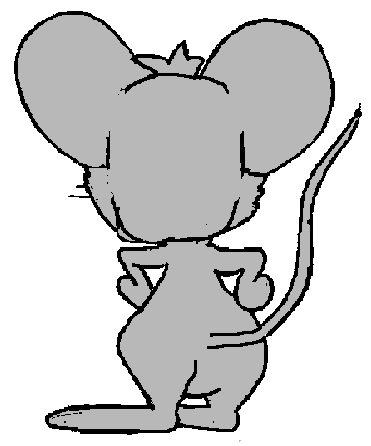 NEXT
medical
Choose the words to make meaningful phrase
school
equally
opportunities
GREAT!
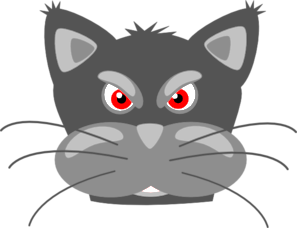 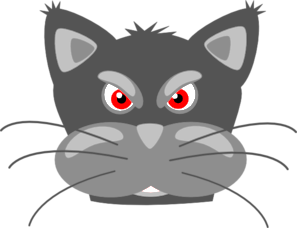 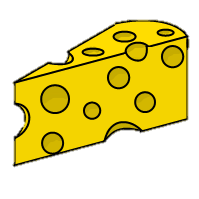 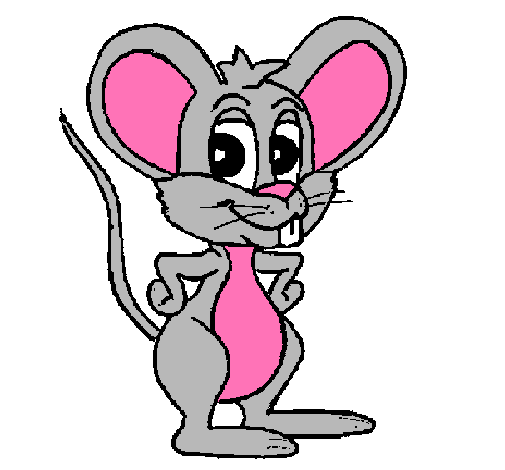 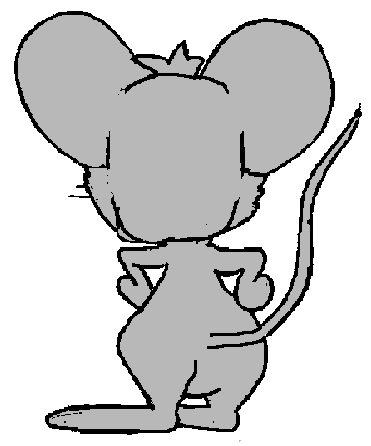 job
PRACTICE
4
Complete the summary below. Use the verb phrases from the conversation in activity 1.
Three students are talking about future jobs. While Mark wants to work as a kindergarten teacher, Linda wants to be a surgeon. Lan dreams to be an airline pilot. Linda says that in some countries girls (1)_________________ to be pilots. Mark thinks girls (2)______________ home in today’s world. He says that boys and girls (3) ________________ equally and given the same job opportunities.
may not be allowed
mustn’t be kept
should be treated
04
Consolidation
CONSOLIDATION
1
Wrap-up
Some words and phrases related to Gender Equality 
Reading for specific information
Scanning skills.
CONSOLIDATION
2
Homework
Do exercises in the workbook
Project preparation.
SEE YOU NEXT TIME !!